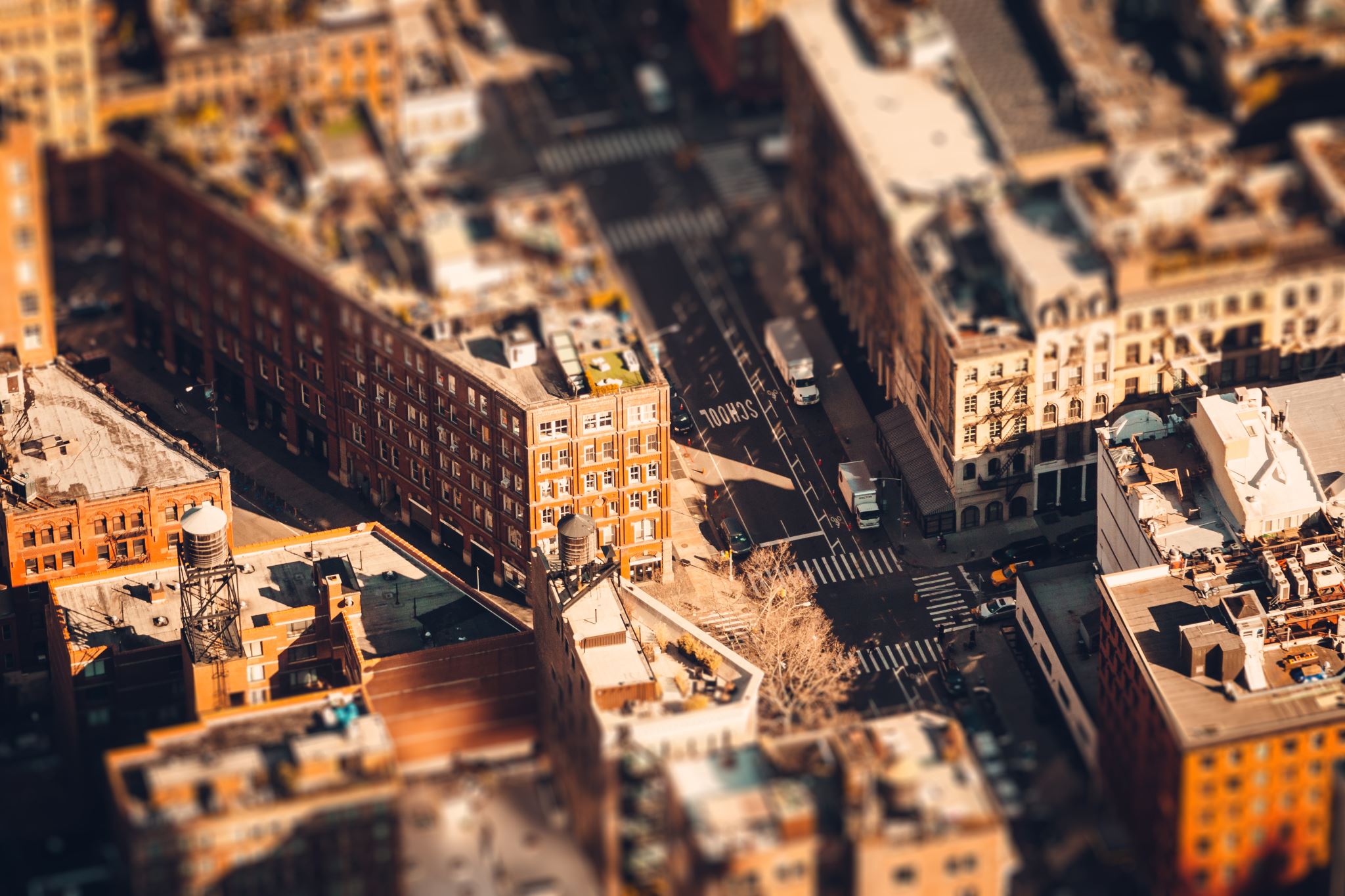 Stad en wijk
Leerjaar 3 periode 1,
 les van 13-10-2022
Leefbare stad 
Expertles Stad en wijk
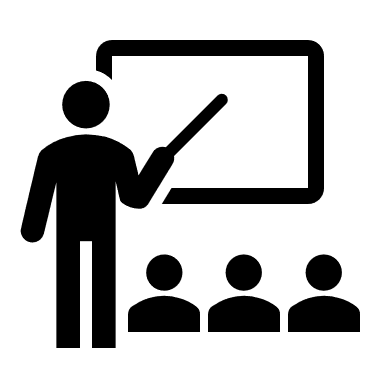 Groep
Leerjaar 3
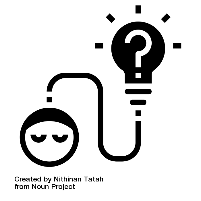 Begrippen in deze les:
Sociale basis
Sociale domein en leefbaarheid 
Subsidie aanvraag in het sociaal domein.
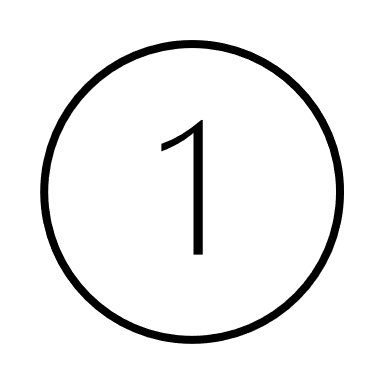 Periode 
Periode 1
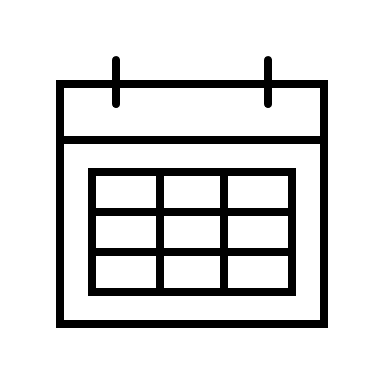 Les en datum
Les 6 van donderdag 13-10-2022
Begrippenlijst:
Deze week
Volgende week 
Les na de excursie = herhaling en vragen vanuit jullie over de begrippen
Programma
Blok 1; Theorie: beleid en geldstromen in sociale domein Sociale basis
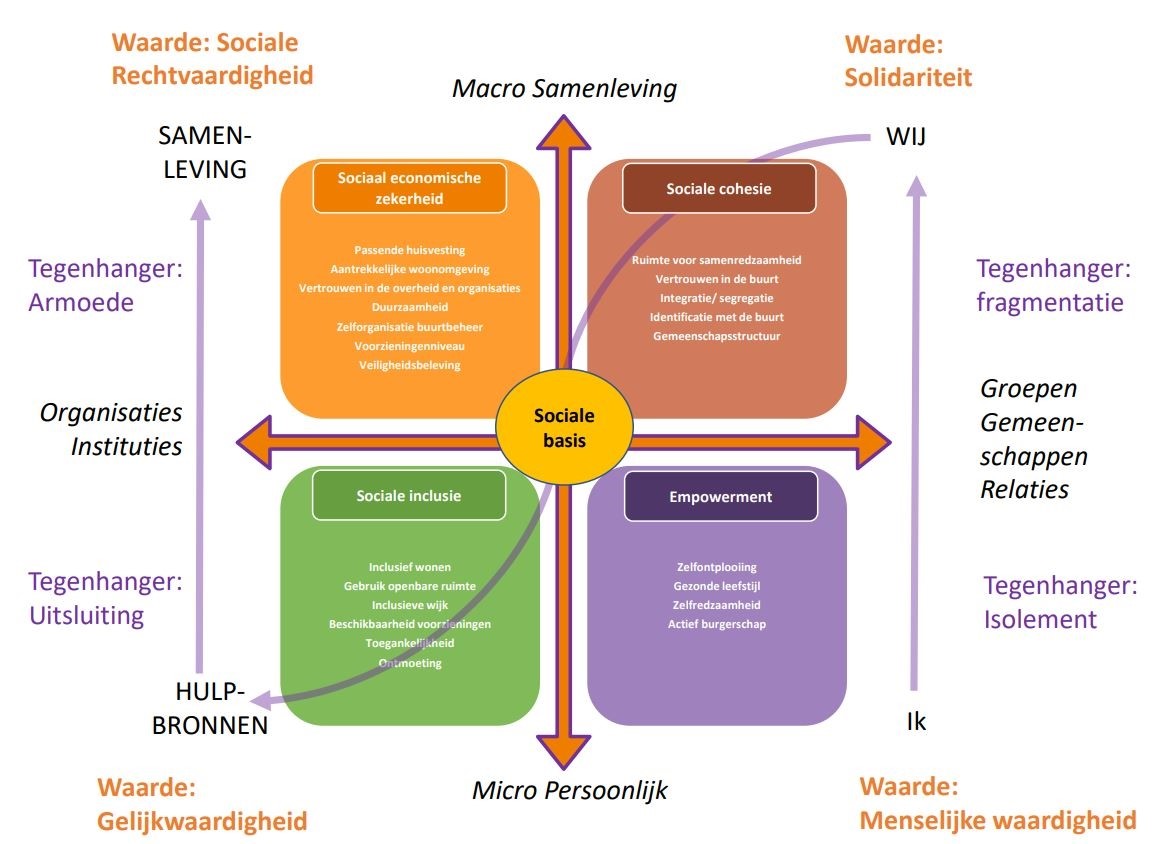 Waar kun je invloed op uitoefenen om de leefbaarheid te versterken?
Sociaal economische zelfstandigheid
Sociale cohesie
Sociale basis
Sociale inclusie
Empowerment
[Speaker Notes: Stel je werkt bij de woningbouw als omgevingsconsulent
Bij de gemeente als wijkregisseur / Helmy
Stel je werkt als consulent bij de voedselbank
Stel je werkt als sociaal cultureel werker
Stel je werkt als jongerenwerker?]
Blok 1; Theorie: beleid en geldstromen in sociale domein Sociaal domein en leefbaarheid
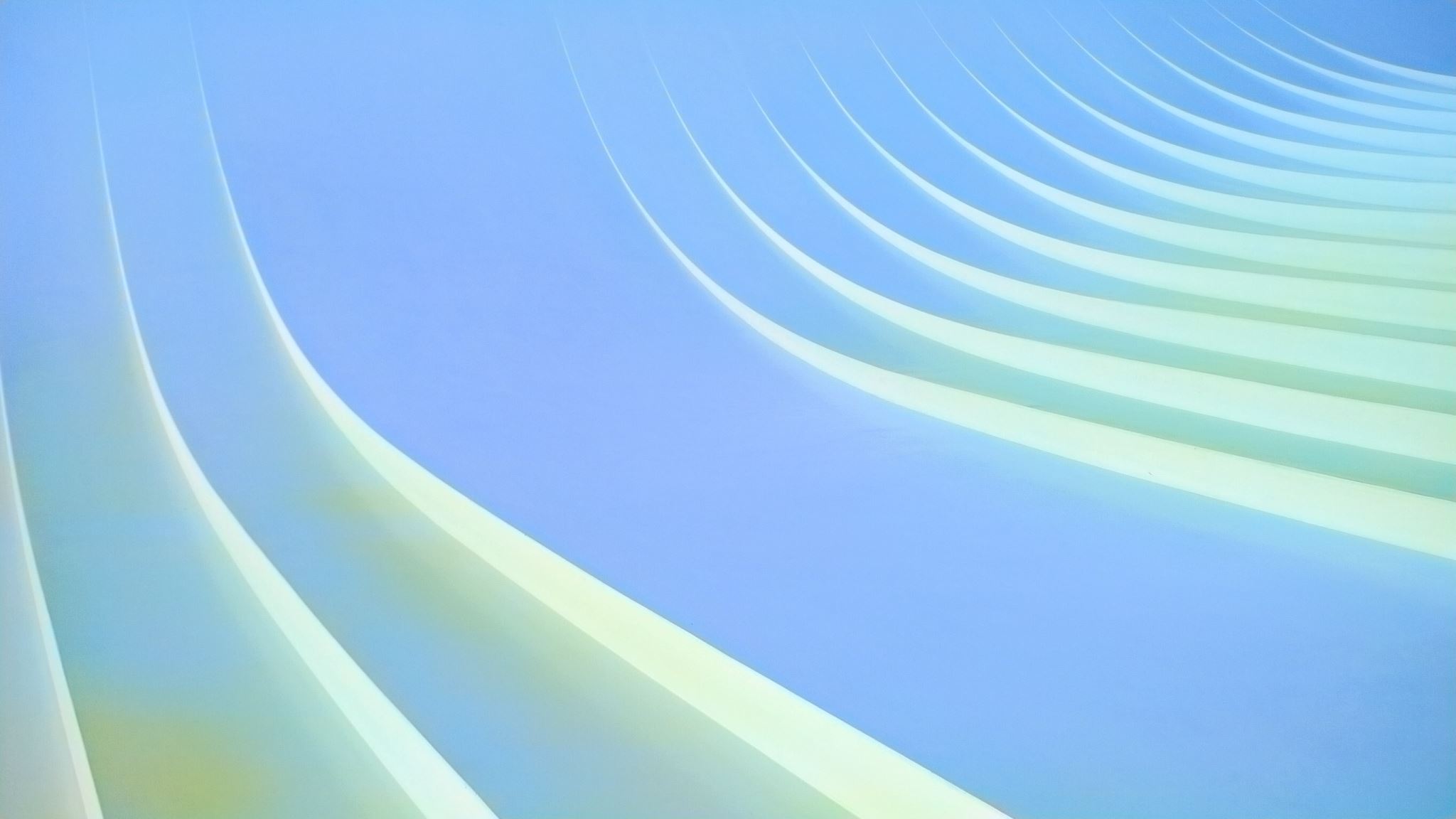 Sociaal domein, wat is dat?
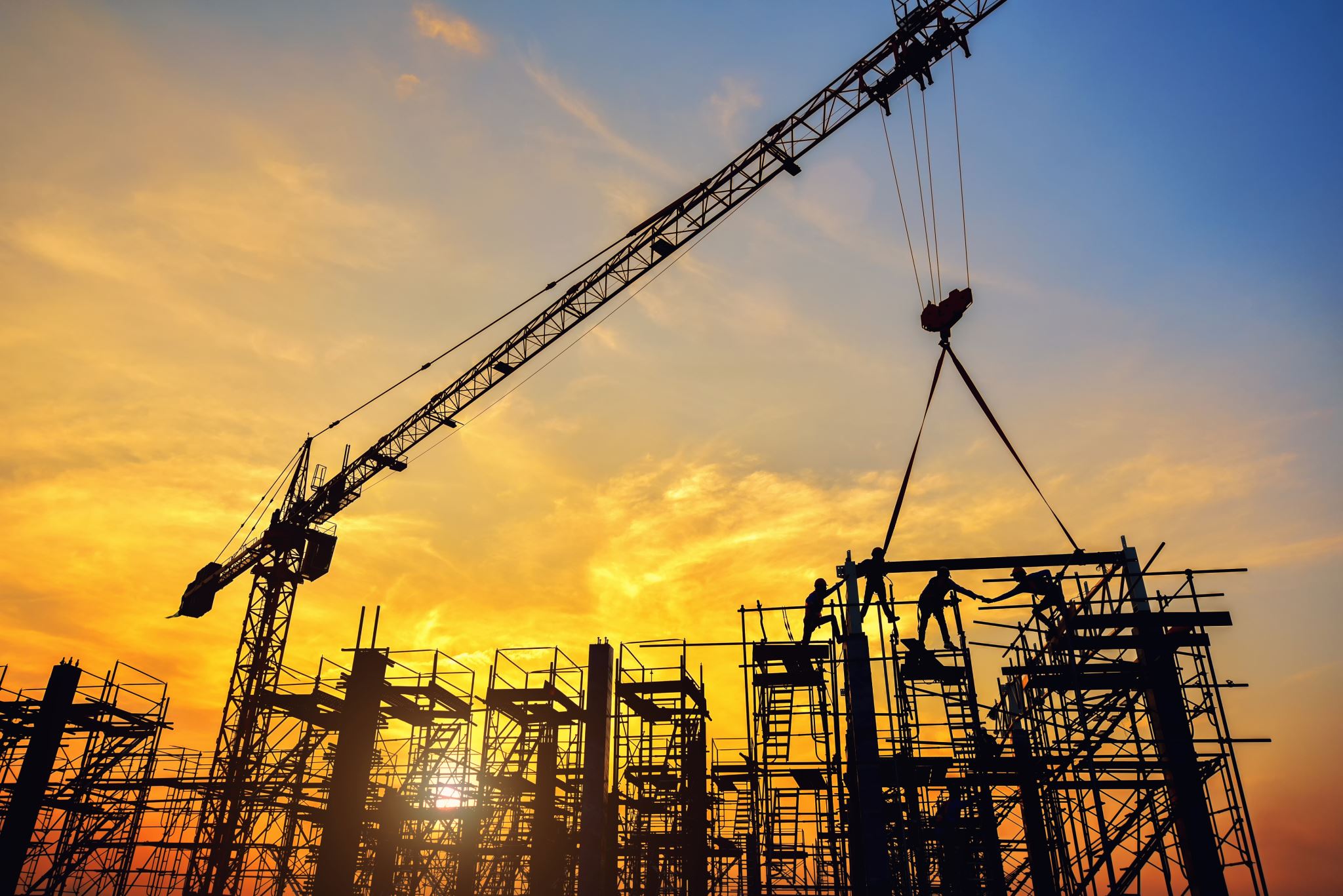 Samenwerking in de wijk om de leefbaarheid te versterken door onder andere:
Participatiesamenleving 
WMO en andere wetten 
Sociale domein, partners in de wijk
Participatie ladder
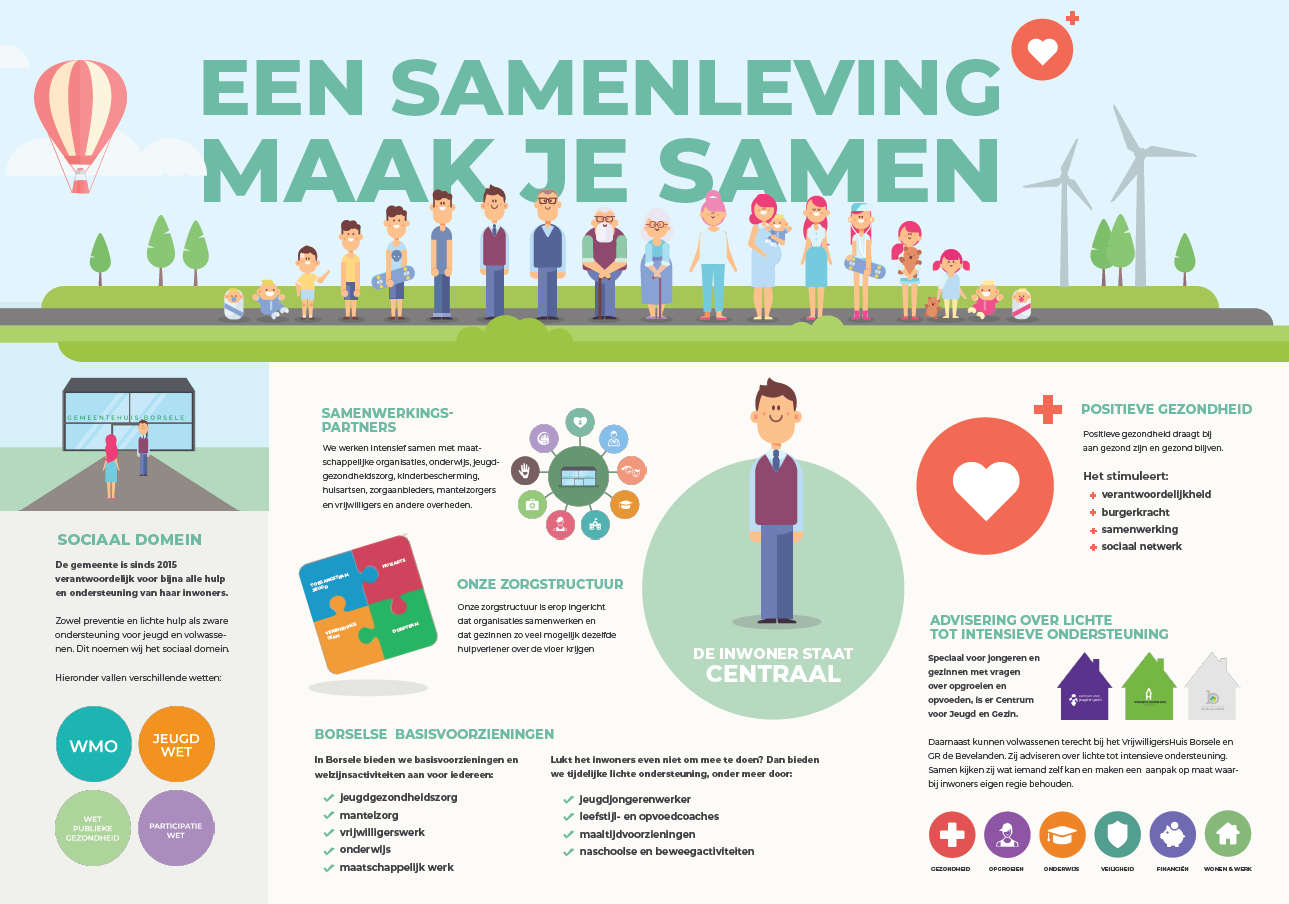 Voorbeeld:
https://www.cjgborsele.nl/actueel/wat-is-het-sociaal-domein
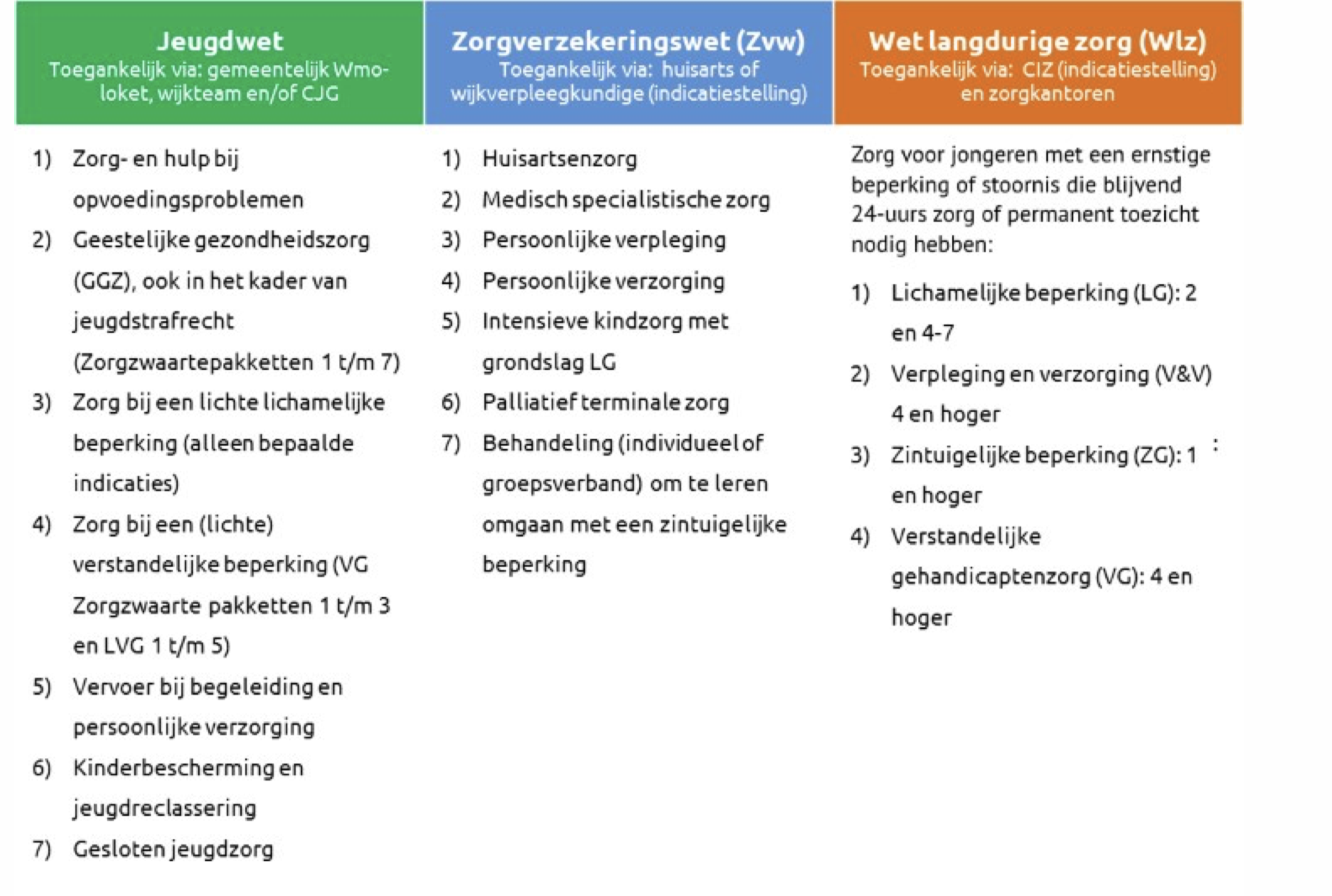 Een aantal belangrijke wetten: even opzoeken:
WMO 
Participatiewet, 
Jeugdwet 
Wet gemeentelijke schuldhulpverlening.
Iedereen zoekt info over deze wetten en vertelt over ongeveer 15 minuten 
Wat houdt deze wet in?
- Op wie is deze wet gericht?
- welke partijen zijn erbij betrokken ?
Wat is het hoofddoel van deze wet?
12
WMO
Gemeenten zijn verantwoordelijk voor de ondersteuning van mensen die niet op eigen kracht zelfredzaam zijn. 

Het gaat bijvoorbeeld om:
- begeleiding en dagbesteding;
- ondersteuning om de mantelzorger tijdelijk te ontlasten;
- een plaats in een beschermde woonomgeving voor mensen met een psychische stoornis;
- opvang in geval van huiselijk geweld en mensen die dakloos zijn.
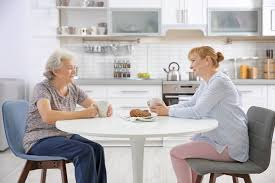 keukentafelgesprek
13
Wijkteams
De meeste mensen redden zich prima zelf. Maar sommige mensen hebben hulp en ondersteuning nodig. Elke gemeente organiseert de toegang tot zorg of ondersteuning op eigen wijze. Sommige kiezen voor een Wmo-loket. En in veel gemeenten kunnen inwoners met hun hulpvraag terecht bij een sociaal wijkteam. 
De taken en verantwoordelijkheden van zo’n wijkteam verschillen per gemeente.
Sociale wijkteams zijn voor wijkbewoners het aanspreekpunt voor zorg, ondersteuning en activering. Het sociaal wijkteam ondersteunt bij vragen en problemen op het gebied van zorg en welzijn, jeugd en gezin, en wonen, werken en inkomen. Zoals financiële problemen, langdurige werkloosheid, opvoedingsvragen en ondersteuning op het gebied van wonen, welzijn en zorg. Ook mantelzorgers en vrijwilligers kunnen er terecht voor tips en adviezen. Wijkbewoners kunnen naar het wijkteam met goede ideeën die bijdragen aan de leefbaarheid in de wijk. Of omdat zij een steentje willen bijdragen door anderen te helpen. 

https://www.stimulansz.nl/sociale-wijkteams/
14
Proces in de praktijk
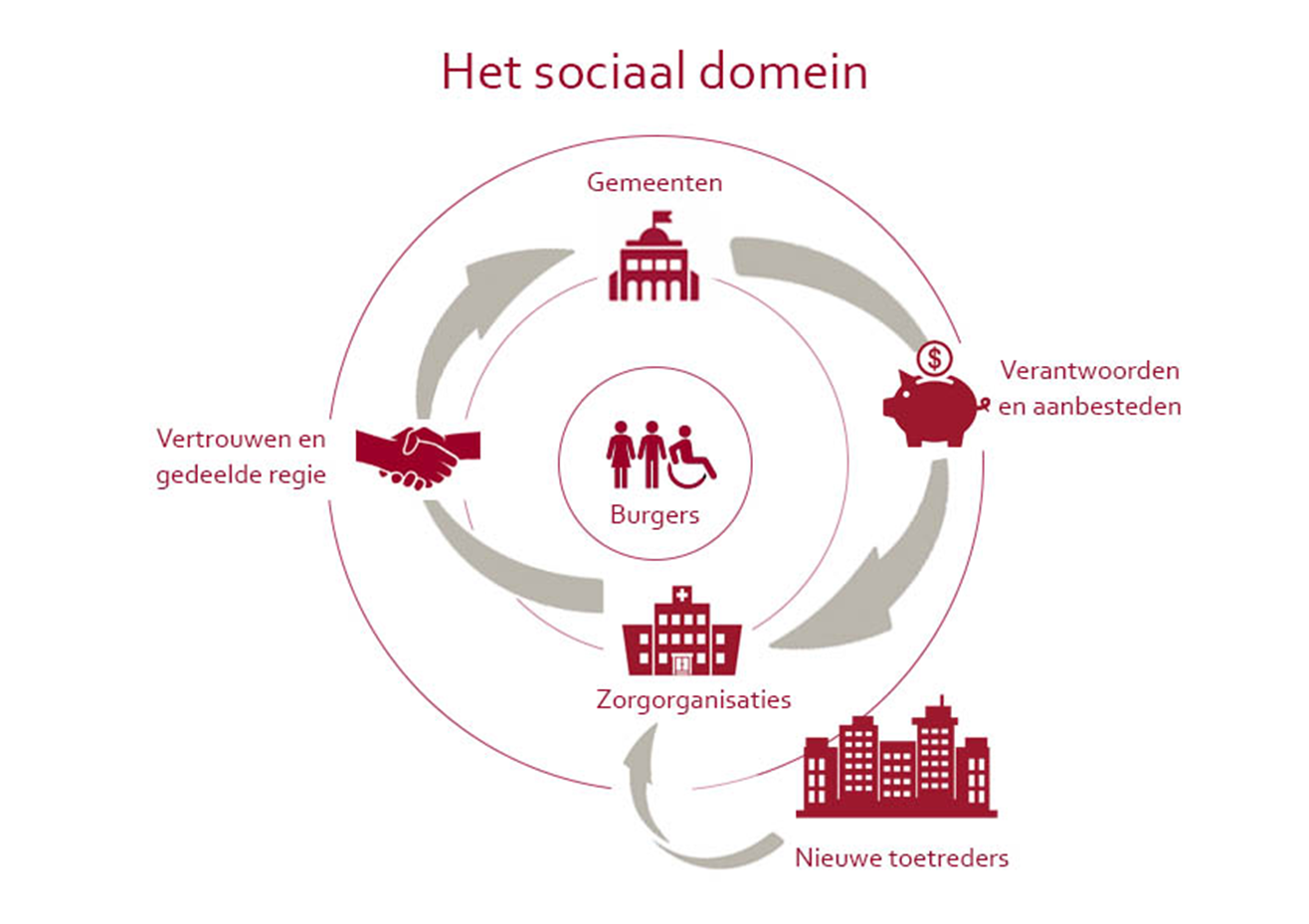 De participatieladder van Edelenbos en Monnikhof (2001) bestaat uit vijf treden. Hoe hoger de trede is, hoe meer invloed bewoners hebben. De treden zijn:
1. Informeren
2. Raadplegen
3. Adviseren
4. Coproduceren
5. Meebeslissen
De participatieladder met voorbeelden van programma’s en projecten over een gezonde inrichting van de leefomgeving:
1. Informeren	Bewoners worden geïnformeerd over een nieuwe  			inrichting van de openbare ruimte die beweging moet 			stimuleren.	
2. Raadplegen	Bewoners wordt gevraagd wat zij onder een gezonde wijk 		verstaan.	
3. Adviseren	Bewoners geven adviezen over de reikwijdte en ambities 		in een gebiedsvisie of stellen oplossingen voor.	
4. Coproduceren	Omwonenden van intensieve veehouderijen zetten in 			overleg met boeren een signaleringsysteem op, zodat 			duidelijk is wanneer er stankoverlast is en maatregelen 			genomen 	kunnen worden.	
5. Meebeslissen	Omwonenden van een weg beslissen mee over welke 			geluidmaatregelen genomen worden. Zo beslissen ze 			bijvoorbeeld over het ontwerp van een geluidscherm of 		over de keuze tussen de isolatie van de woningen of een 		geluidscherm.
Blok 1 Theorie: beleid en geldstromen in sociale domein Subsidie aanvraag: waarom, wanneer en het proces
Leefbaarheid & subsidie land; hoe werkt dat?
https://www.youtube.com/watch?v=EqIM8dUXUGs 

VSB fonds
https://www.oranjefonds.nl/geld-aanvragen

Oranje fonds; werkwijze en veel ideeën
Optie 1:
Gemeente
Provincie
Ministeries
Europese Unie
Wil je succesvol subsidies aanvragen dan is het absoluut belangrijk dat je een projectplan schrijft. Dit projectplan moet de te benaderen fondsen en subsidieverstrekkers een duidelijk beeld geven over je subsidieaanvraag. Onderdelen:
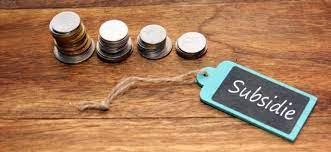 Aanleiding
Doelstelling en resultaten
Doelgroep
Inhoud
Uitvoering
Planning en looptijd
Marketing en communicatie
Financiën
Gevraagde bedrag
Overzicht van andere lopende aanvragen (lijst benaderde subsidieverstrekkers en fondsen)
Om de subsidieverstrekker(s) een goed inzicht in je project te geven is het superbelangrijk dat je met elke subsidieaanvraag een begroting en dekkingsplan meestuurt.
Optie 2: andere manieren van financiële steun?!
Crowdfunding
Aanvragen bij fondsen
Sponsoring
Donaties en giften
Werken met het bedrijfsleven
Inkomsten via …
Zoek een mediapartner
Opdracht:

We maken een advies voor John: op welke manier kan hij voor de Buurttuin (en alles wat daarbij hoort!) financiering regelen? 

Waarvoor heeft de Buurttuin geld nodig? In welke categorieën is dat in te delen? 

2. Waar zou je daarvoor subsidie kunnen vinden? Onderzoek de mogelijkheden van overheid en fondsen. 

3. Wat zijn belangrijke voorwaarde voor de Buurttuin om financiering aan te gaan vragen?
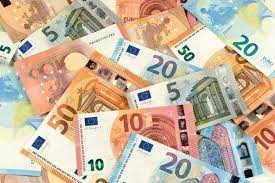 Blok 2: feedbackfriends
Over LA 2 van Leefbare stad.
2223 LBS LA2 Theoretisch kader
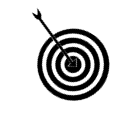 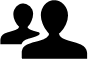 Samenwerken		
Deze opdracht maak je alleen.
Plaats je product in Teams en deel met je feedbackfriends 
Deadline = 30 - 9-2022
Feedbackfriends = 6-10-2022 tijdens expertlessen
Leerdoel Je kunt informatie verzamelen en verwerken. 
Je kunt theorie gebruiken als onderbouwing van je advies.
Je kunt innovatieve voorbeelden vinden en in eigen woorden beschrijven die aansluiten bij jullie hoofdvraag en zo input leveren voor het advies.
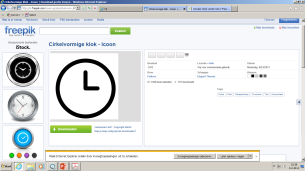 Bijeenkomsten
Bijeenkomsten specialisatie
Bezoek van de Gemeente
Leerproduct
Een verslag met daarin uitgewerkte thema’s die belangrijk zijn voor de theoretische onderbouwing van het advies en minimaal 1 innovatief voorbeeld dat aansluit bij jullie hoofdvraag.
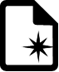 Bronnen
Bestuurlijke informatie gemeente Tilburg
Nieuwe coalitie gemeente Tilburg presenteert bestuursakkoord 
Begroting leefbaarheid gemeente Tilburg
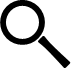 Leerpad                                                                                      
Lees de casus en bepaal welke thema’s daarbij horen vanuit je specialisatie.
Binnen je eigen specialisatie krijg je input over een aantal thema's. Je werkt voor je eigen specialisatie minimaal 3 thema’s uit die aansluiten bij de casus en hoofdvraag. 
Zoek betrouwbare bronnen en lees de voorgestelde bronnen. 
Onderzoek en beschrijf daarnaast welke ambities de gemeente Tilburg heeft op deze thema’s. 
Werk elk thema uit met de verzamelde theorie, zodat het uiteindelijk kan dienen als onderbouwing voor je advies. 
Beschrijf per thema waarom het belangrijk is voor een leefbare stad.
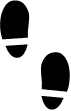 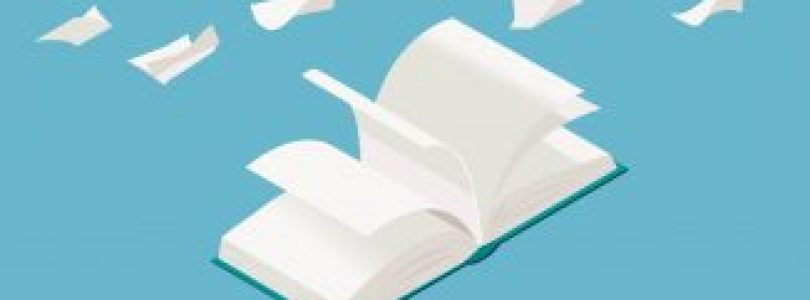 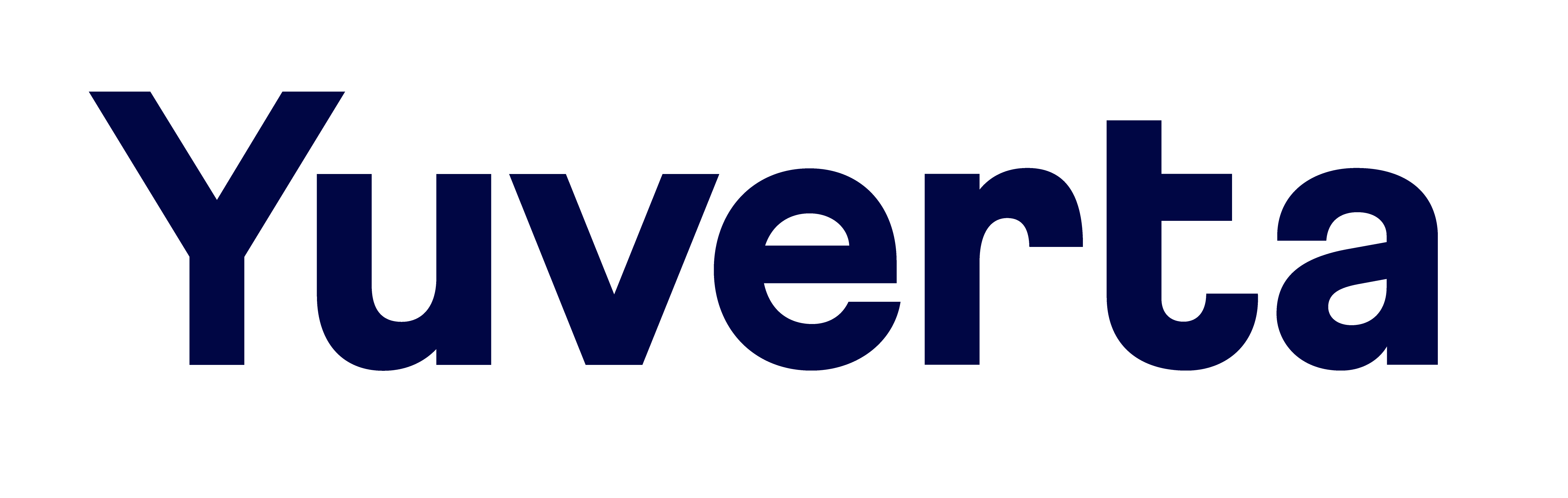 Een verslag met daarin uitgewerkte thema’s die belangrijk zijn voor de theoretische onderbouwing van het advies en minimaal 1 innovatief voorbeeld dat aansluit bij jullie hoofdvraag.
In de gegeven feedback staat nieuwe informatie en deze informatie wordt toegepast op het product.  
Bij LA2 heb je individueel een verslag gemaakt met daarin uitgewerkte thema’s die belangrijk zijn voor de theoretische onderbouwing van het advies en minimaal 1 innovatief voorbeeld dat aansluit bij jullie hoofdvraag. In de voorbereiding voor de feedback friends bijeenkomst #2 is het de bedoeling dat je dit verslag van tenminste een medestudent goed doorleest. Je schrijft hierop tenminste 1x feedback.

Je gaat op zoek naar nieuwe informatie en past deze toe op het verslag van je medestudent, om het nog specifieker te maken; je gaat onderzoek doen naar de thema’s die je medestudent heeft beschreven. Je gaat op zoek naar nieuwe bronnen (artikelen, boeken, google scholar etc.) die voorbeelden geven van innovaties binnen de specifieke thema’s. Koppel deze innovaties aan de ambitie(s) van de gemeente Tilburg.
Vervolgens pas je deze informatie toe op het verslag van je medestudent zodat hij/zij jouw gevonden informatie kan gebruiken om zijn/ haar verslag (nog) beter te maken. Concreet betekent dit dus dat jij jouw medestudent helpt om nog een extra innovatie toe te voegen aan het theoretische kader.
Blok 3
Buurttuin de Kuil in Udenhout